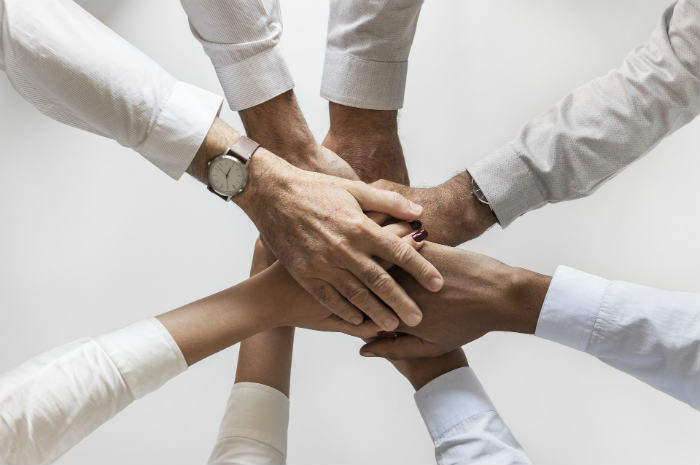 Contratti collettivi nazionali, territoriali e aziendali
Prof. Roberta Nunin 
Professoressa associata di Diritto del lavoro nell’Università di Trieste
Il sistema contrattuale
La contrattazione collettiva è un fenomeno:
Complesso
Dinamico

Diversi ambiti di applicazione: nazionale, territoriale, aziendale

In una stessa impresa possono essere applicati contratti di diverso livello (ad es., un contratto collettivo nazionale – CCNL –  ed un contratto aziendale)
Gli «assetti» del sistema contrattuale
Nell’Italia post-costituzionale vi sono state diverse fasi
Rilievo delle dinamiche sindacali
Importanza dei rapporti di forza
Interlocuzione tra le parti sociali e tra queste ed il Governo
Le diverse fasi
Prima fase: forte cdntralizzazione contrattuale
Dagli anni ’60: riconoscimento da parte dei CCNL della c.d. «contrattazione articolata»
1968/73: massimo decentramento, minima istituzionalizzazione
Seconda metà anni ’70: impatto della crisi e ricentralizzazione della contrattazione, con ridimensionamento della contrattazione aziendale
Iniziano le intese (patti) triangolari: associazioni datoriali – sindacali – Governo
Importanza dei patti sociali degli anni ’90
1993: protocollo di luglio su (tra l’altro) gli assetti contrattuali
Gennaio 2009: nuovo Accordo quadro (non sottoscritto dalla CGIL)
L’Accordo quadro del 2009 e quello del 2011
Conferma il modello su due livelli (CCNL nazionale di lavoro per categoria e secondo livello – contrattazione aziendale o territoriale)
Vigenza triennale
Però…
molti conflitti sindacali… e dunque…

Nuovo Accordo 28 giugno 2011 (sottoscritto anche dalla CGIL): si ribadisce la centralità del contratto nazionale; viene valorizzato il contratto aziendale, ma su materie delegate in tutto o in parte dal CCNL o dalla legge.
Però il legislatore interviene con l’art. 8 legge 148/2011 dettando regole che disattendono quanto previsto dalle parti sociali…
L’art. 8 l. 148/2011
1. I contratti collettivi di lavoro sottoscritti a livello aziendale o territoriale da associazioni dei lavoratori comparativamente più rappresentative sul piano nazionale o territoriale ovvero dalle loro rappresentanze sindacali operanti in azienda ai sensi della normativa di legge e degli accordi interconfederali vigenti, compreso l’accordo interconfederale del 28 giugno 2011, possono realizzare specifiche intese con efficacia nei confronti di tutti i lavoratori interessati a condizione di essere sottoscritte sulla base di un criterio maggioritario relativo alle predette rappresentanze sindacali, finalizzate alla maggiore occupazione, alla qualità dei contratti di lavoro, all’adozione di forme di partecipazione dei lavoratori, alla emersione del lavoro irregolare, agli incrementi di competitività e di salario, alla gestione delle crisi aziendali e occupazionali, agli investimenti e all'avvio di nuove attività.
2. Le specifiche intese di cui al comma 1 possono riguardare la regolazione delle materie inerenti  'organizzazione del lavoro e della produzione con riferimento:
a) agli impianti audiovisivi e alla introduzione di nuove tecnologie;
b) alle mansioni del lavoratore, alla classificazione e inquadramento del personale;
c) ai contratti a termine, ai contratti a orario ridotto, modulato o flessibile, al regime della solidarietà negli
appalti e ai casi di ricorso alla somministrazione di lavoro;
d) alla disciplina dell'orario di lavoro;
e) alle modalità di assunzione e disciplina del rapporto di lavoro, comprese le collaborazioni coordinate e
continuative a progetto e le partite IVA, alla trasformazione e conversione dei contratti di lavoro e alle
conseguenze del recesso dal rapporto di lavoro, fatta eccezione per il licenziamento discriminatorio, il
licenziamento della lavoratrice in concomitanza del matrimonio, il licenziamento della lavoratrice dall’inizio del
periodo di gravidanza fino al termine dei periodi di interdizione al lavoro, nonché fino ad un anno di età del
bambino, il licenziamento causato dalla domanda o dalla fruizione del congedo parentale e per la malattia
del bambino da parte della lavoratrice o del lavoratore ed il licenziamento in caso di adozione o affidamento
2-bis. Fermo restando il rispetto della Costituzione, nonché i vincoli derivanti dalle normative comunitarie e dalle convenzioni internazionali sul lavoro, le specifiche intese di cui al comma 1 operano anche in deroga alle disposizioni di legge che disciplinano le materie richiamate dal comma 2 ed alle relative regolamentazioni contenute nei contratti collettivi nazionali di lavoro
I successivi Accordi interconfederali
Nuovi accordi interconfederali nel 2012, 2013 e 2014 (T.U. sulla rappresentatività sindacale)
rilievo di una regola di «maggioranza», ma anche verifica del consenso

Per il contratto aziendale (v. 2011 e 2014): l’applicazione della regola della maggioranza porta all’applicabilità anche ai lavoratori aderenti ad eventuali sindacati dissenzienti
Contrattazione nazionale e contrattazione aziendale: dove siamo?
Spostamento degli equilibri
Allargamento delle esperienze di contrattazione aziendale (anche in chiave di fuga dal CCNL… vedi caso FIAT)
Possibilità di deroghe anche «in peius» da parte del contratto aziendale al ccnl (c.d. «clausole di uscita») ed alla legge.: meccanismo dell’art. 8 l. 148/11 (ma…impegno delle parti sociali firmatarie dell’Accordo interconfederale del 2011 a non farne applicazione… tuttavia talora si è riscontrata comunque la firma di questi c.d. «accordi di prossimità» derogatori anche da parte di soggetti aderenti alle Confederazioni firmatarie dell’Accordo.
Grazie per l’attenzione!